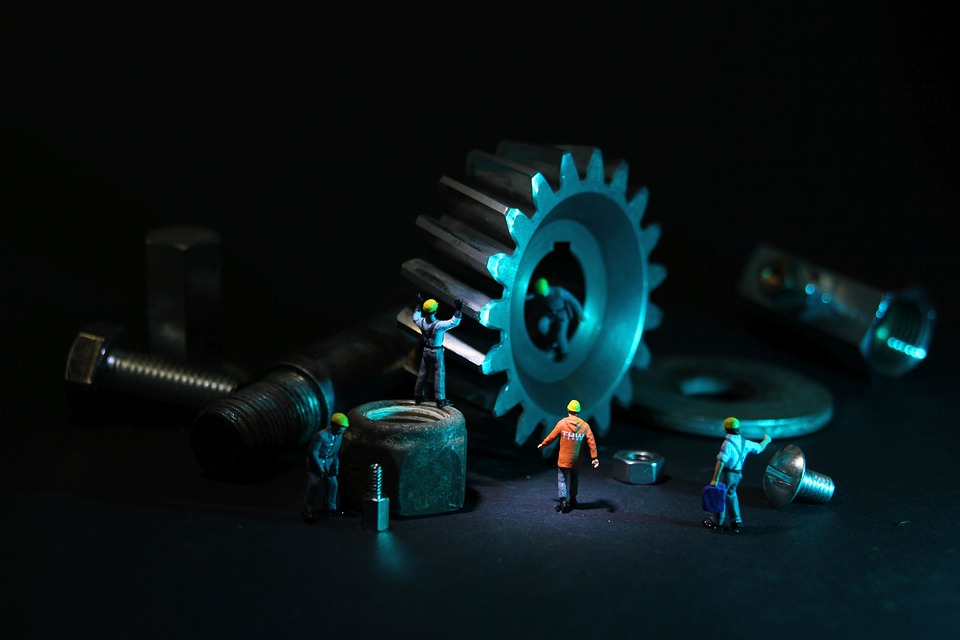 ฟิสิกส์
เครื่องกล
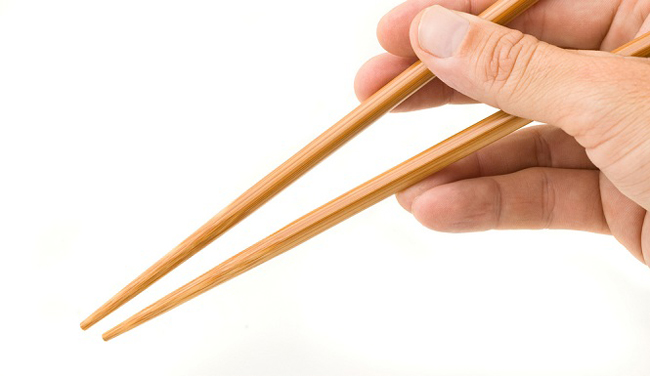 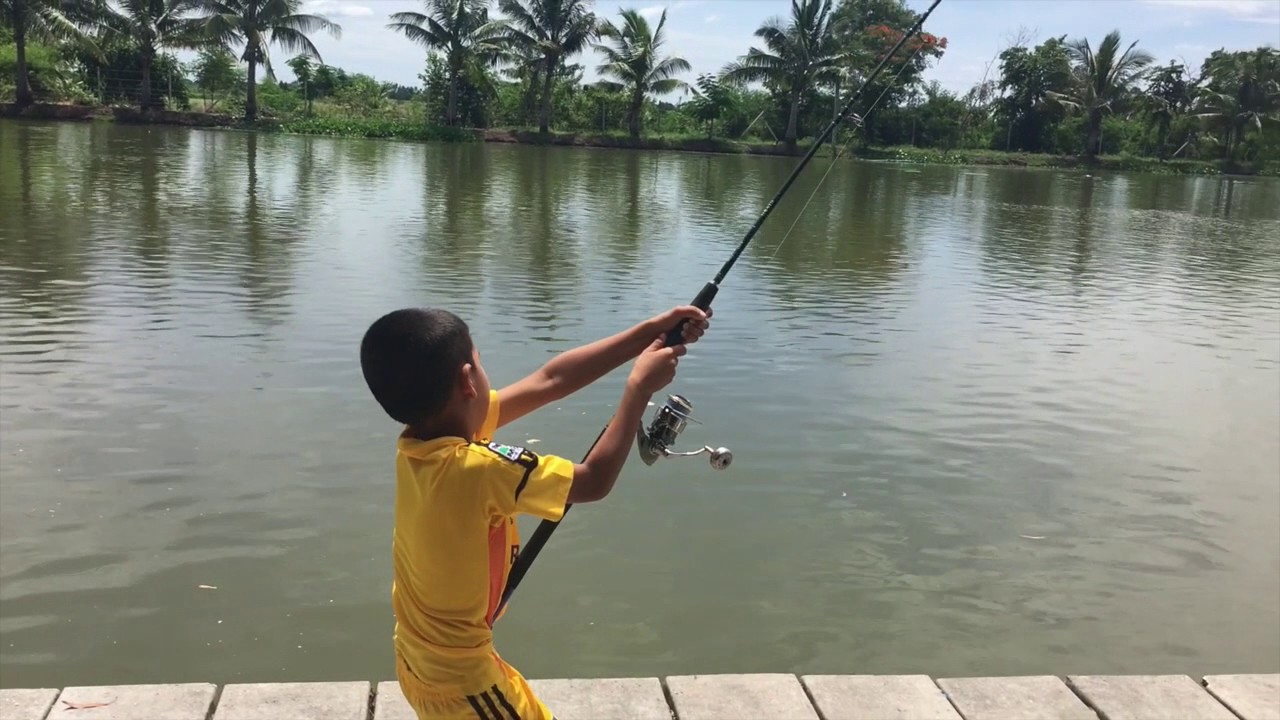 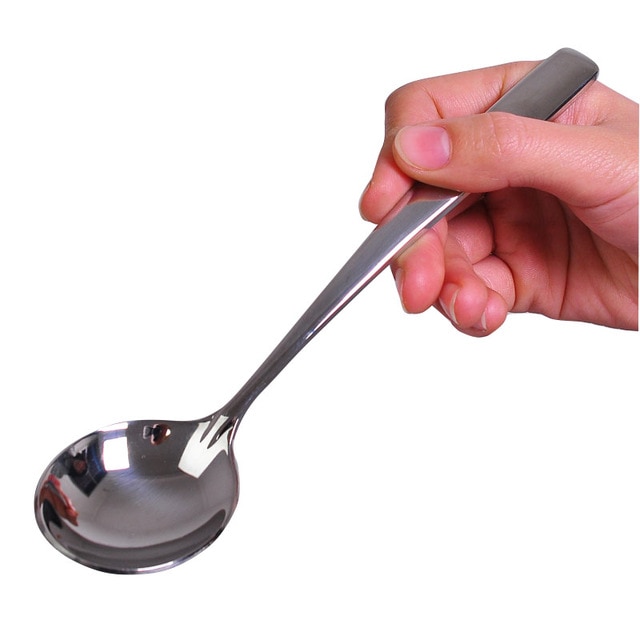 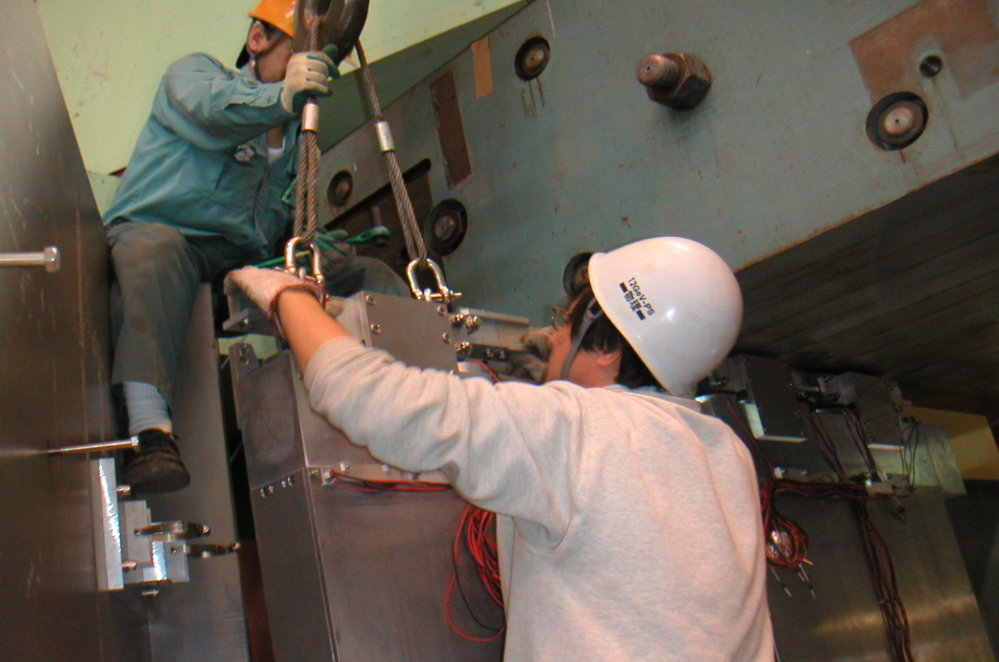 “เครื่องกล เป็นเครื่องมือที่ช่วยอำนวยความสะดวกในการทำงาน บางชนิดอาจช่วยผ่อนแรง บางชนิดอาจไม่ช่วยผ่อนแรง แต่ทุกชนิดไม่ช่วยผ่อนงาน”
“เครื่องกล เป็นเครื่องมือที่ช่วยอำนวยความสะดวกในการทำงาน บางชนิดอาจช่วยผ่อนแรง บางชนิดอาจไม่ช่วยผ่อนแรง แต่ทุกชนิดไม่ช่วยผ่อนงาน”
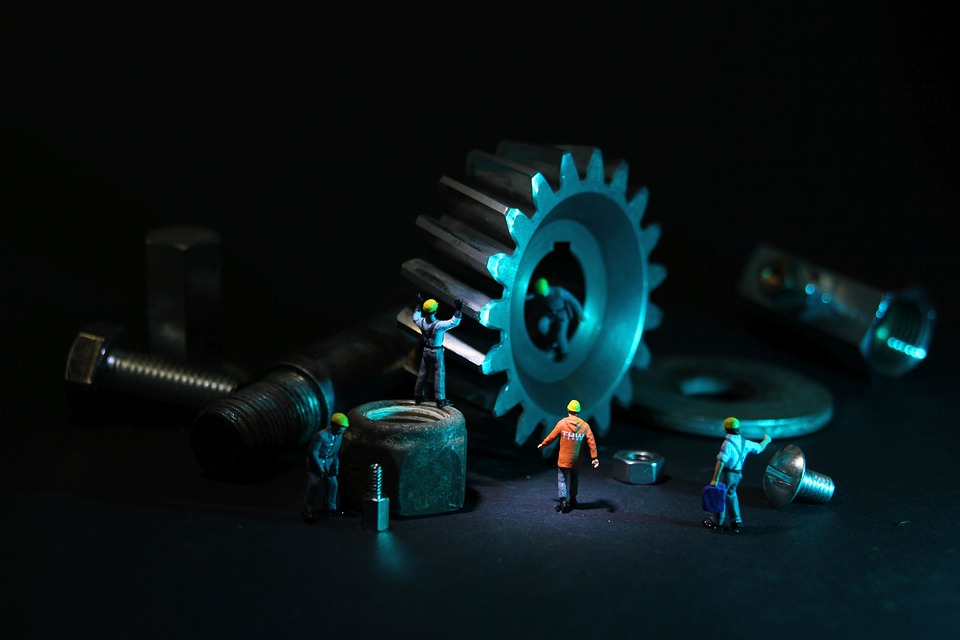 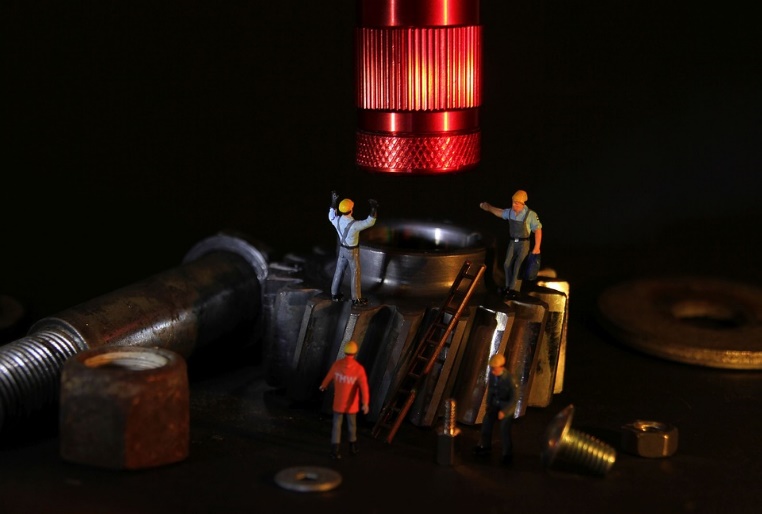 เครื่องกลอย่างง่าย
รอก
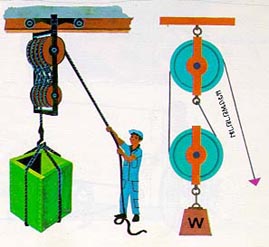 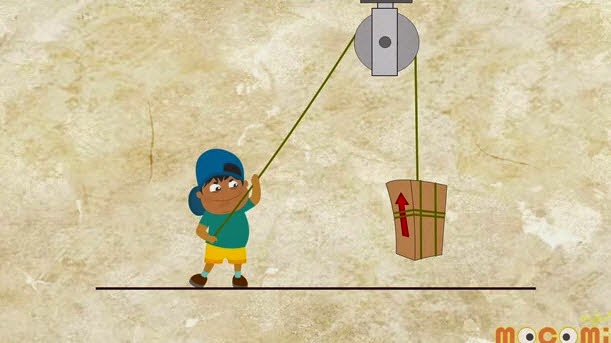 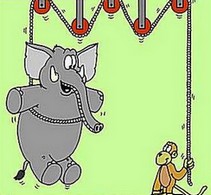 คาน
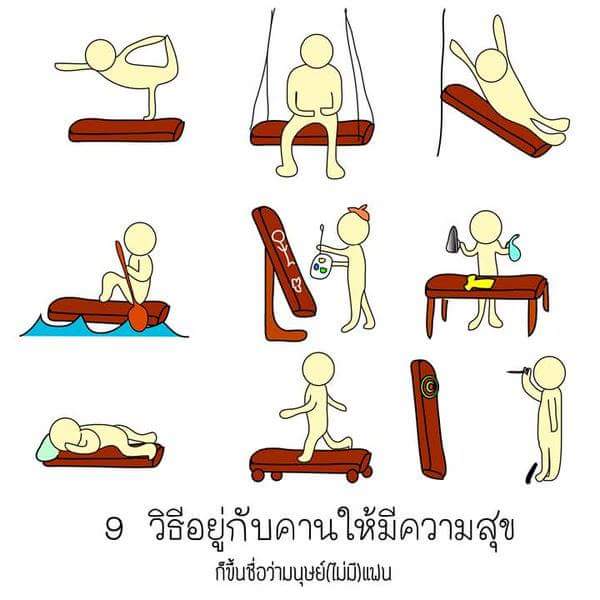 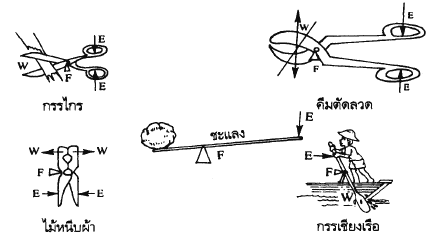 พื้นเอี้ยง
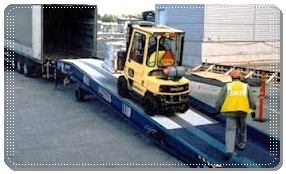 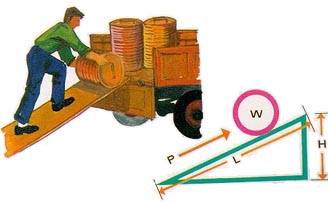 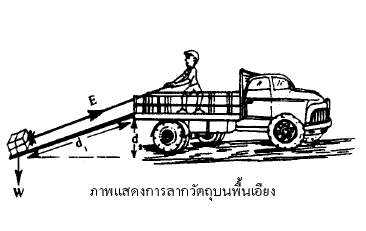 ล้อและเพลา
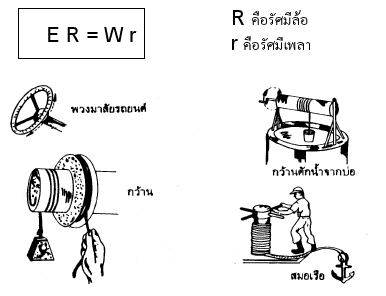 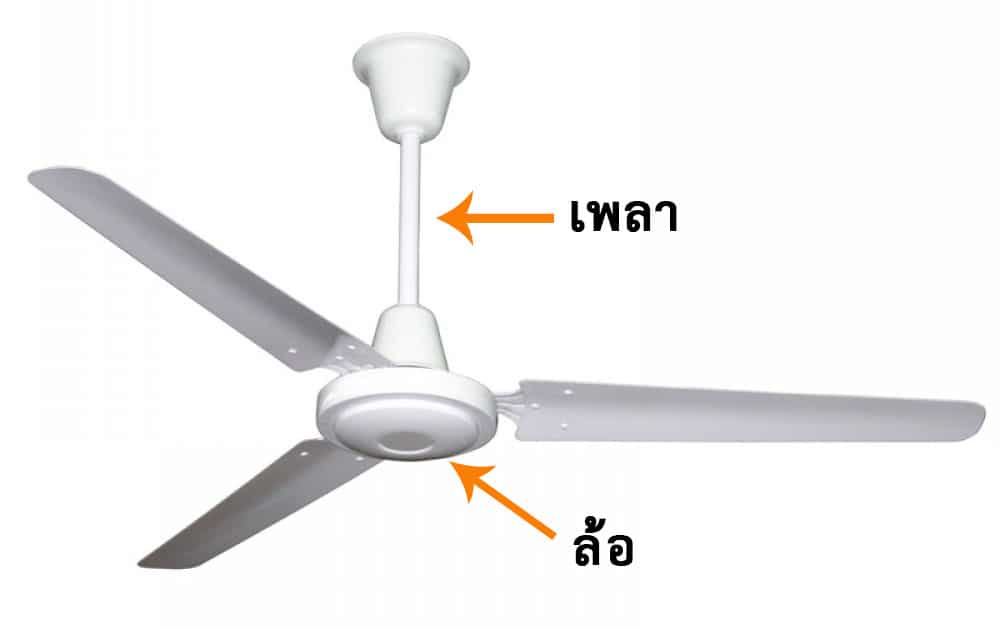 เครื่องกลทุกชนิดจะให้งานแก่เราได้ ก็ต่อเมื่อเราต้องให้งานแก่เครื่องกลนั้นก่อน งานที่เราได้รับจากเครื่องกล ย่อมน้อยกว่างานที่เราให้แก่เครื่องกลเสมอ ทั้งนี้เพราะงานที่เราให้แก่เครื่องกลบางส่วนต้องสูญเสียไปเนื่องจากแรงเสียดทานหรือความฝืดของเครื่องกล ดังนั้นถ้าใช้หลักการของงานหรือกฎการอนุรักษ์พลังงานอธิบายการทำงานของเครื่องกลจะได้


ถ้างานของแรงเสียดทานมีค่าน้อยมาก เมื่อเทียบกับงานที่ได้รับ ถือได้ว่างานของแรงเสียดทานเป็นศูนย์
งานที่ให้กับเครื่องกล = งานที่ได้รับ + งานของแรงเสียดทาน
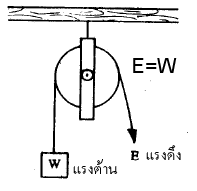 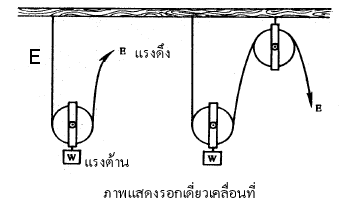 สูตรที่ใช้ คำนวณ     E = W       สูตรที่ใช้ คำนวณ E = W/2
ประสิทธิภาพของเครื่องกล
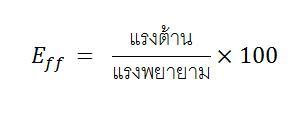 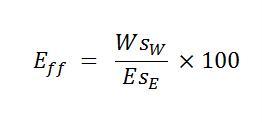 ตัวอย่างที่ 1 ประสิทธิภาพของรอก
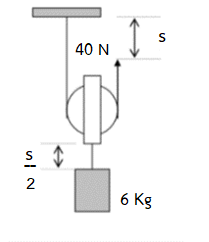